Financial Accounting and Reporting I & II Neues Master Curriculum ab WS 2024
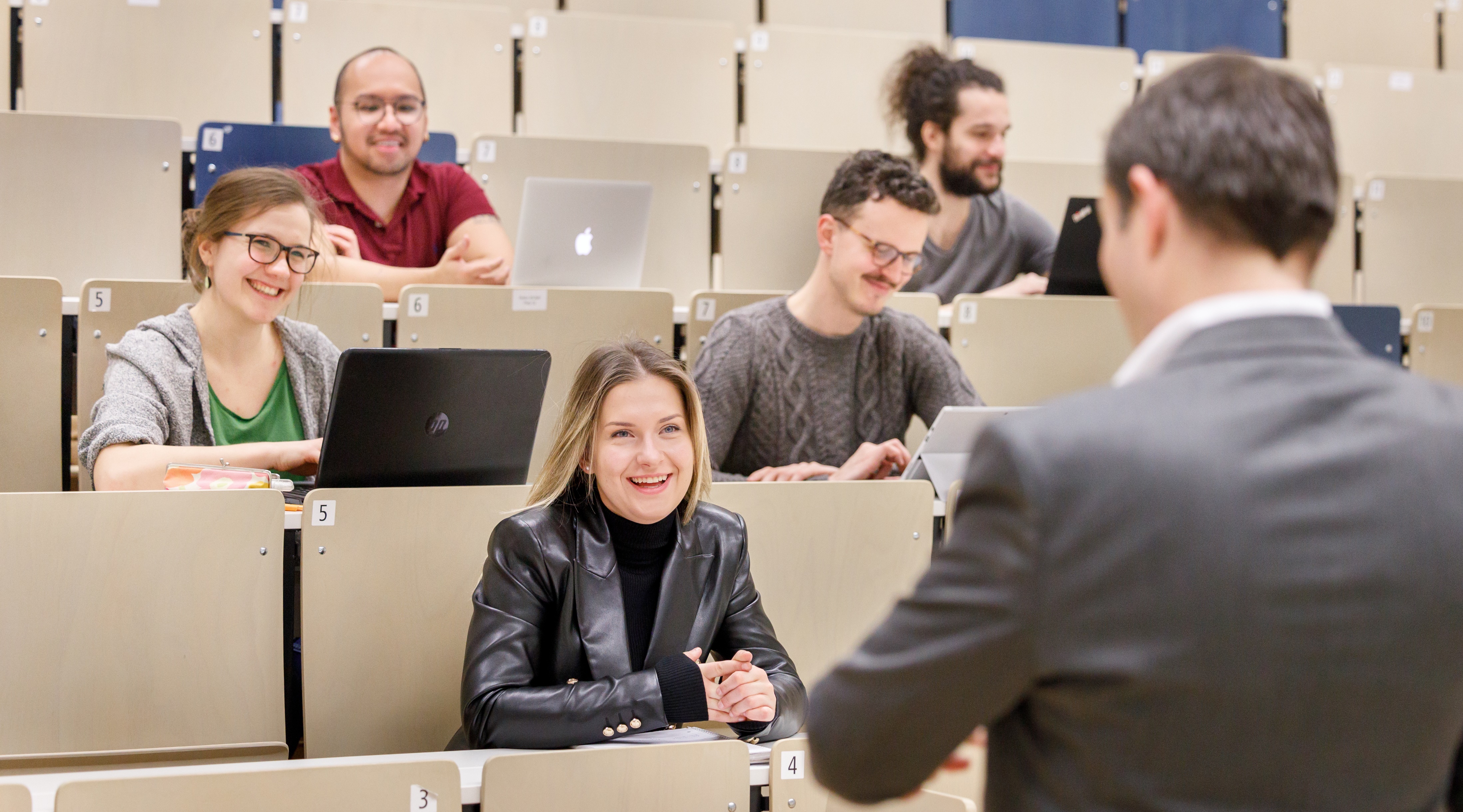 1
© DR. DR. PETRA INWINKL
Einführungsphase insgesamt 30 ECTS; davon 8 ECTS für Financial Accounting and  Reporting I & II wie nachstehend
Grundlagenmodule (GM) – 3 Pflichtmodule (VO):
Aufbaumodul – Wahlmodul (VO):
GM2 Financial Accounting and Reporting (4 ECTS)
AM1 Principles of Accouting (4 ECTS)
GM4b Management II – Finance (2 ECTS)
GM5 Wirtschaftsrecht (2 ECTS)
Positive Absolvierung Voraussetzung für Financial Accounting and Reporting I & II
Vertiefungsmodule (VM) - Wahlmodule (40 ECTS) = Financial Accounting and Reporting I & II
VM7 Financial Accounting and Reporting II (20 ECTS)
VM6 Financial Accounting and Reporting I (20 ECTS)
Building Block: KU Internationale Rechnungslegung III: Advanced IFRS Reporting and Calculations
Building Block: KU Internationale Rechnungslegung I: Principles of International Financial Accounting
Building Block: KU Internationale Rechnungslegung II: International Financial Reporting and Analysis
Building Block: KU ESG Reporting I
Building Block: KU ESG Reporting II
Applied Topic: KU Abschlussanalyse und Unternehmensbewertung
Positive Absolvierung Voraussetzung für VM7
Special Topics: KU State of the Art: Current Issues in Accounting, Auditing and Corporate Governance I
Applied Topic: KU Einsatz der Rechnungslegungssoftware BMD in der Steuerberatung und Wirtschaftsprüfung
Special Topics: KU State of the Art: Current Issues in Accounting, Auditing and Corporate Governance II
Special Topic: KU Corporate Governance
2
© DR. DR. PETRA INWINKL
Masterarbeitsphase – (30 ECTS) Voraussetzung: Abschluss der gesamten Einführungsphase (30 ECTS) sowie Genehmigung von Thema und Betreuung der Masterarbeit durch das studienrechtlich zuständige Organ.
Voraussetzung: Abschluss der gesamten Einführungsphase (30 ECTS) sowie Genehmigung von Thema und Betreuung der Masterarbeit durch das studienrechtlich zuständige Organ. Das Masterarbeitsseminar ist in der jeweiligen Vertiefung zu absolvieren, dem das Thema und die Betreuungsperson der Masterarbeit angehören oder das die Betreuungsperson in Absprache mit der Studienprogrammleitung definiert
MA-Seminar (6 ECTS)
§ 6 Masterarbeit (1) Die Masterarbeit dient dem Nachweis der Befähigung, wissenschaftliche Themen selbständig sowie inhaltlich und methodisch vertretbar zu bearbeiten. Die Aufgabenstellung der Masterarbeit ist so zu wählen, dass für die Studierenden die Bearbeitung innerhalb von sechs Monaten möglich und zumutbar ist. (2) Das Thema der Masterarbeit ist aus einem der Vertiefungsmodule zu wählen; vorzugweise und nach Maßgabe der Kapazitäten aus einer der absolvierten Vertiefungen. Thema und Betreuungsperson können angemeldet werden, sobald die gesamte Einführungsphase und zumindest eine Lehrveranstaltung der dem Thema zugehörigen Vertiefung positiv absolviert wurde. Soll ein anderer Gegenstand gewählt werden oder bestehen bezüglich der Zuordnung des gewählten Themas Unklarheiten, liegt die Entscheidung über die Zulässigkeit beim studienrechtlich zuständigen Organ. (3) Die Masterarbeit hat einen Umfang von 20 ECTS-Punkten.
MA-Arbeit (20 ECTS)
§ 7 Masterprüfung (1) Voraussetzung für die Zulassung zur Masterprüfung ist die positive Absolvierung aller vorgeschriebenen Module und Prüfungen sowie die positive Beurteilung der Masterarbeit. (2) Die Masterprüfung ist eine Defensio und besteht aus der Verteidigung der Masterarbeit und einer Prüfung über deren wissenschaftliches Umfeld. Die Beurteilung erfolgt gemäß den Bestimmungen der Satzung. (3) Die Masterprüfung ist vor einem Prüfungssenat gemäß den Bestimmungen des studienrechtlichen Teils der Satzung der Universität Wien abzulegen. (4) Die Masterprüfung hat einen Umfang von 4 ECTS-Punkten.
MA-Prüfung (4 ECTS)
3
© DR. DR. PETRA INWINKL
Kontaktdaten:
Chair Financial Accounting and Reporting 
Web: Financial Accounting and Reporting (univie.ac.at)

Sophie Herrele
Email: sophie.herrele@univie.ac.at
Tel.: +43-1-4277-980-3625
Raum: 4.336
4
© DR. DR. PETRA INWINKL